Putting Passion Into Your Programming
By Jason Barrett
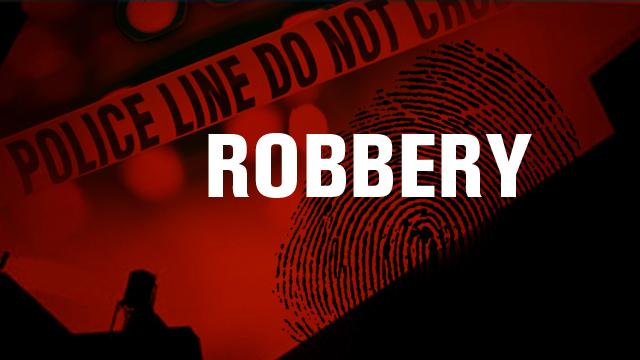 NOTE:
To change images on this slide, select a picture and delete it. Then click the Insert Picture icon
in the placeholder to insert your own image.
A GREAT Sports Radio Host Must Be Able To Commit Robbery
You Are Trying To Steal Two Things From The Audience:
Their TIME
Their CHOICE
What Makes Sports Radio Interesting?
Drama….Drama….Drama
Spectacular Storytelling
Real Time Conversations That Can’t Be Duplicated
Unique Viewpoints & Observations on Multiple Angles
Strong Informed Opinions That Stir Emotions & Are Unpredictable & Sometimes Uncomfortable
Timely & Impactful Props That Compliment The Talk Show’s Presentation
Audience Participation
What Fundamentals Help Drive Ratings?
Identify Content With The Broadest Appeal
Stay Within The Parameters of Your Clock
Dive Into Each Segment With a Plan & Purpose
Tease ONE Thing To Break & Pay It Off Immediately
Lead With Your Opinion, Support With Information
Leading With Opinion vs. Information
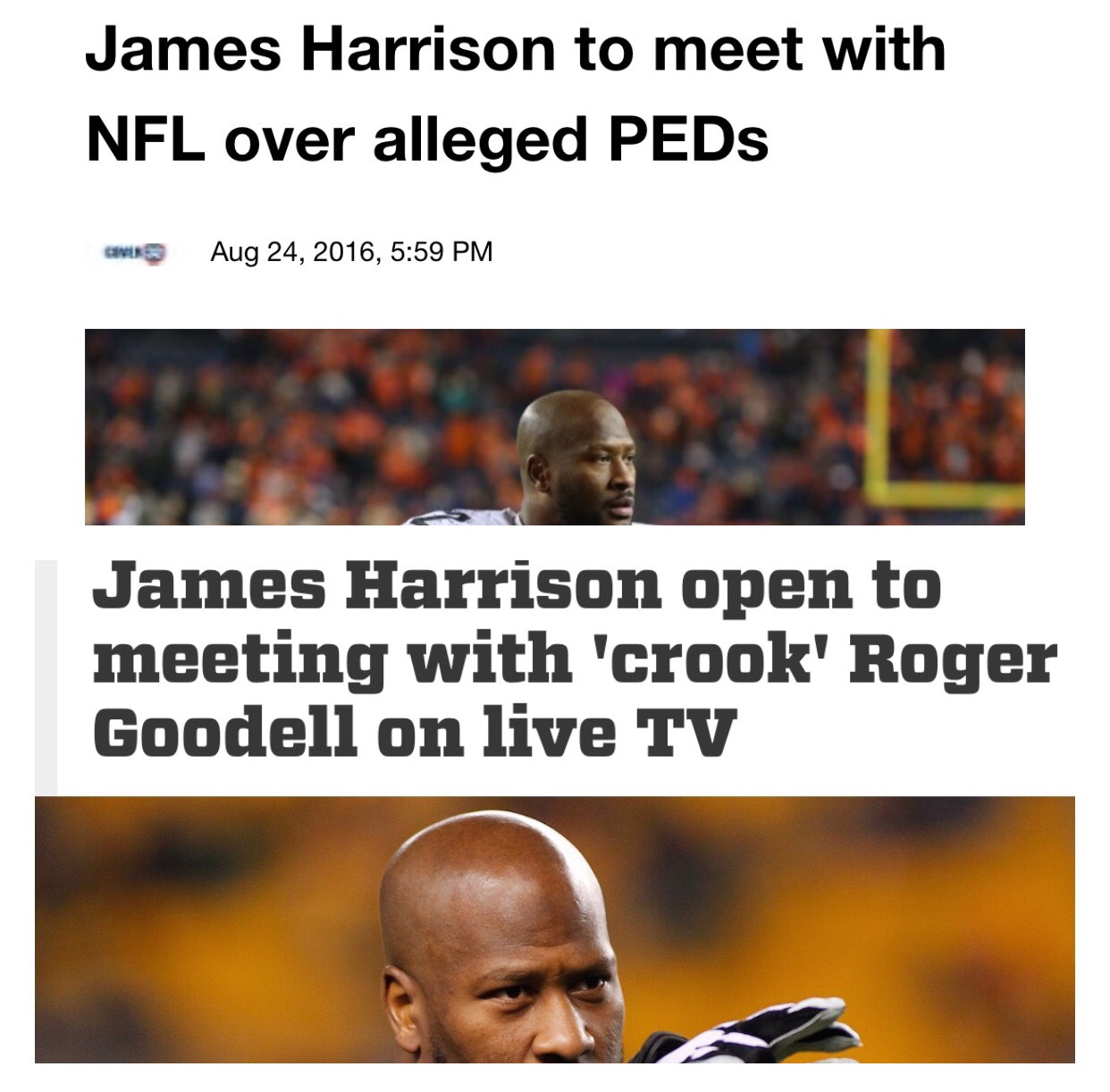 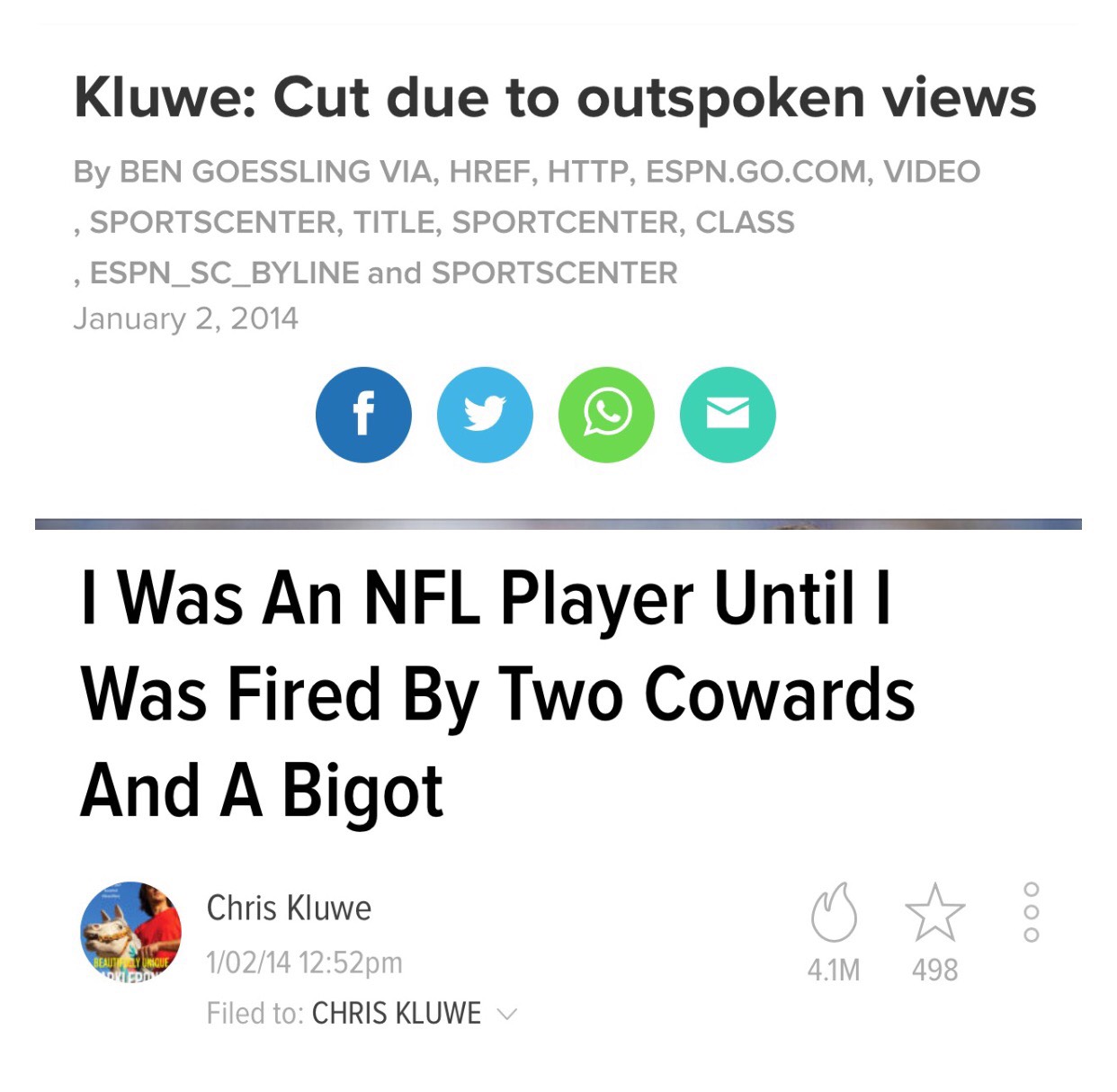 Leading With Opinion vs. Information
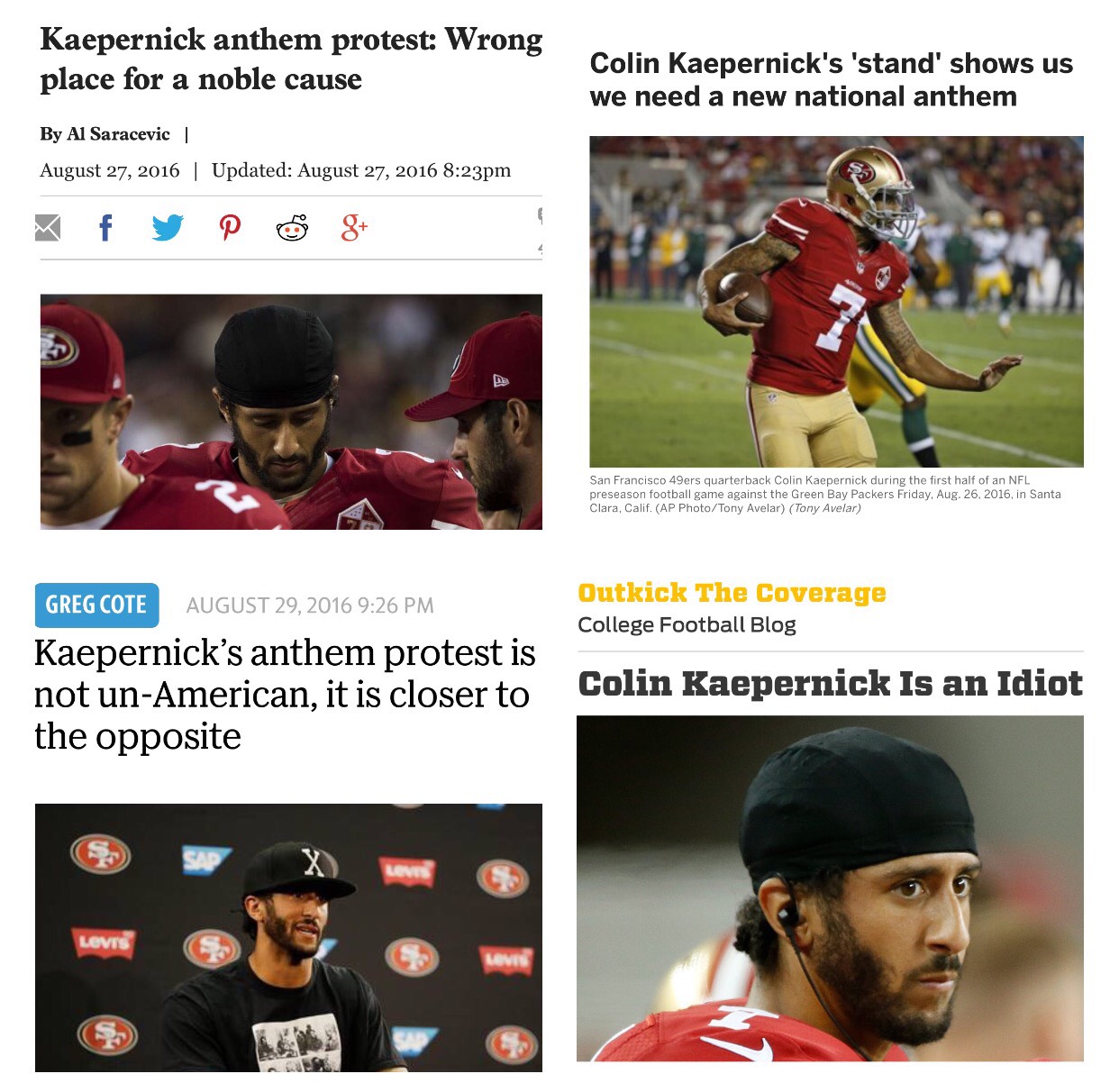 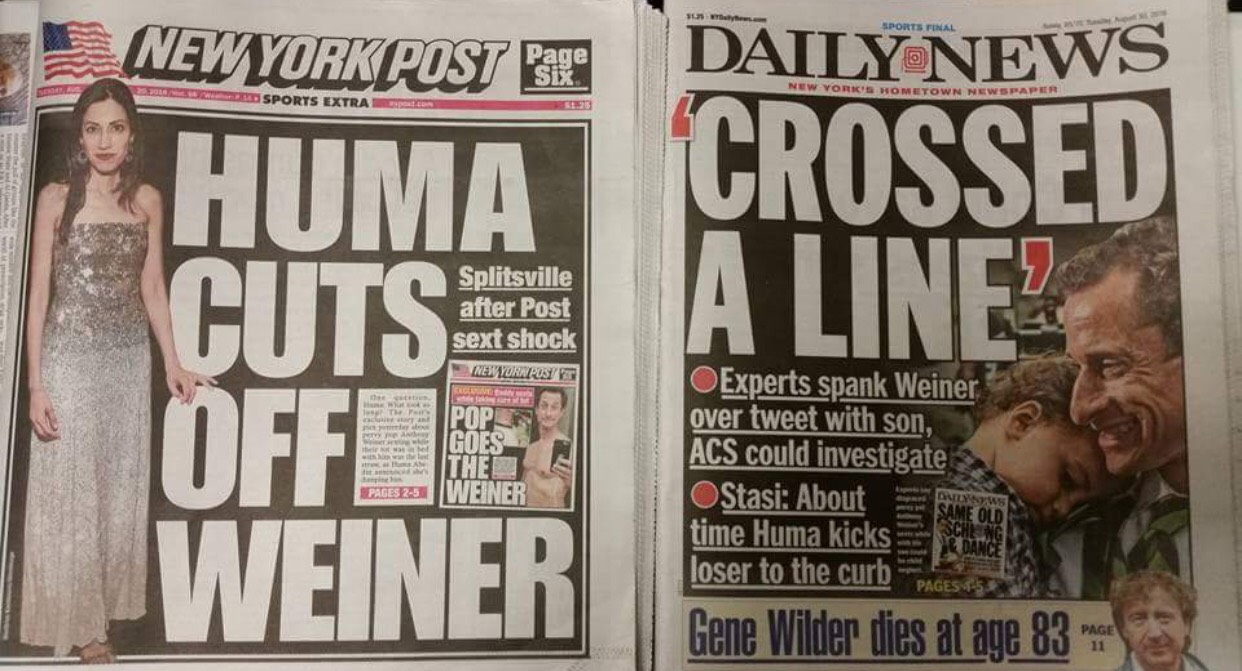 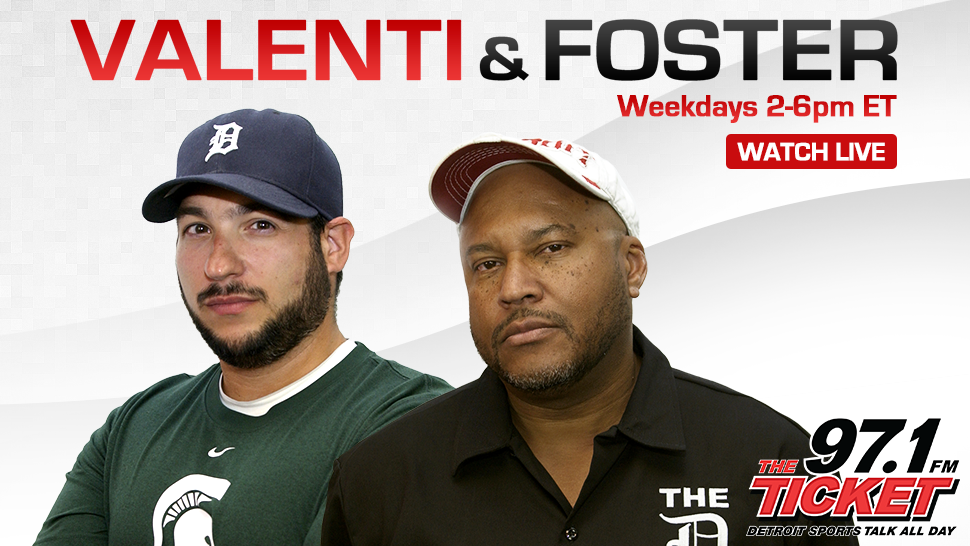 So What Does It Sound Like?
Mike Valenti -- 97.1 The Ticket
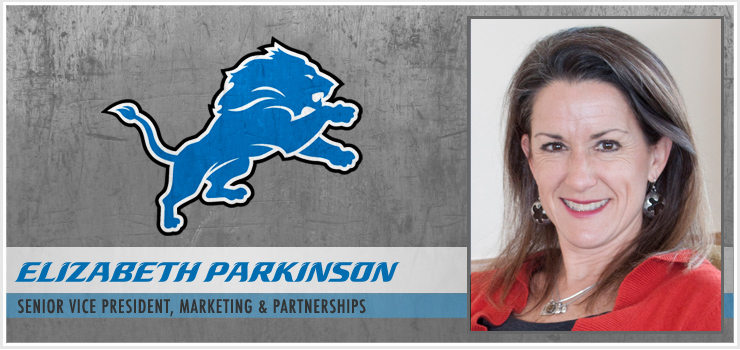 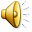 How Can You Program With Passion?
Research Your Audience
Identify Your Competitor’s Weaknesses
Develop a Multi-Platform Content Strategy
Coach Your Talent Consistently
Analyze Your Ratings In-Depth
Always Be Scouting & Talking To New Talent
Final Takeaways!
Your Goal Is To Steal The Listener’s Time & Choice
Select Material That Has Broad Appeal & Includes An Element of Drama
Lead With Opinion, Support With Information
Master The Basics & Execute Them Consistently
 Always Evaluate Your Strategy & Performance
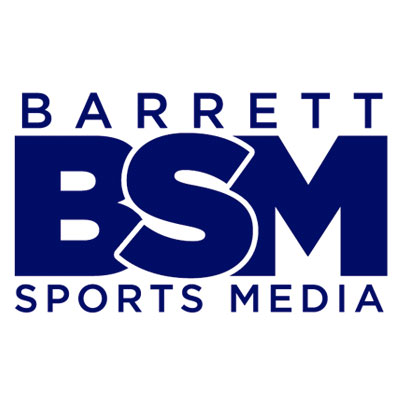 Jason Barrett
(845) 458-8448
@SportsRadioPD
JBarrett@sportsradiopd.com
http://sportsradiopd.com